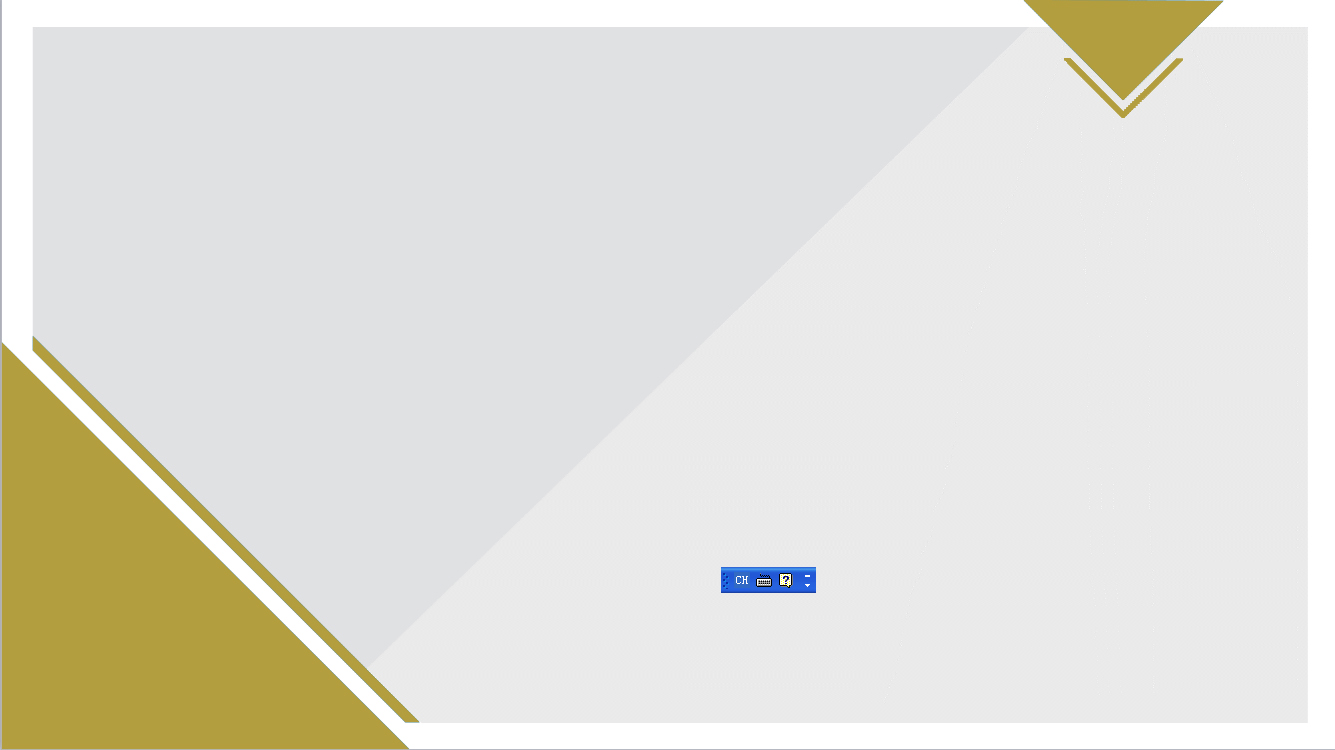 教材版本：人教版五年级语文课本下册
录课单元：第六单元
信息传递改变着我们的生活
      4、网上呼救
       5、把握自己
执教教师：潘广平
4  网上呼救
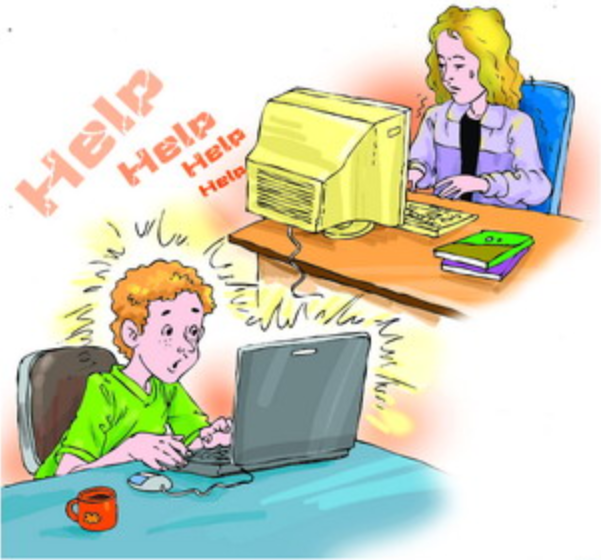 解词释义
状元成才路
状元成才路
状元成才路
1.捉弄耍笑、使人难堪的行为。
2.聚精会神地看。
3.像火烧一样疼痛。
4.心里急得像火烧一样，形容非常着急。
状元成才路
状元成才路
状元成才路
恶作剧
状元成才路
状元成才路
状元成才路
状元成才路
状元成才路
状元成才路
状元成才路
状元成才路
状元成才路
状元成才路
状元成才路
状元成才路
状元成才路
状元成才路
状元成才路
状元成才路
状元成才路
状元成才路
状元成才路
状元成才路
状元成才路
状元成才路
状元成才路
状元成才路
凝视
状元成才路
状元成才路
状元成才路
状元成才路
状元成才路
状元成才路
状元成才路
状元成才路
状元成才路
状元成才路
状元成才路
状元成才路
状元成才路
状元成才路
状元成才路
状元成才路
状元成才路
状元成才路
状元成才路
状元成才路
状元成才路
状元成才路
状元成才路
状元成才路
状元成才路
状元成才路
灼痛
状元成才路
状元成才路
状元成才路
状元成才路
状元成才路
状元成才路
状元成才路
状元成才路
状元成才路
状元成才路
状元成才路
状元成才路
状元成才路
状元成才路
状元成才路
状元成才路
状元成才路
状元成才路
状元成才路
状元成才路
状元成才路
心急如焚
状元成才路
状元成才路
状元成才路
状元成才路
状元成才路
状元成才路
状元成才路
状元成才路
状元成才路
状元成才路
状元成才路
状元成才路
状元成才路
状元成才路
状元成才路
状元成才路
状元成才路
状元成才路
状元成才路
状元成才路
状元成才路
状元成才路
状元成才路
课文解读
认真读课文，思考：
    1.苏珊是在怎样的情况下呼救的？
    2.桑恩救援的过程是怎样的？
苏珊当时的情况：
图书馆里一片寂静，这一层楼只有她一个人。离她最近的电话在外面的走廊上，靠瘸着腿走到那里是办不到的。
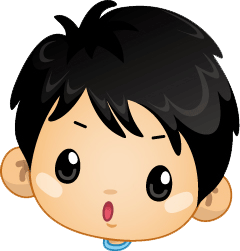 如果你是苏珊，你会怎么办？
桑恩救援的过程：
网上呼救
打电话给县政府
打电话给救援中心
救援人员赶到学校
主题解说
本文记叙了芬兰的苏珊在图书馆突然发病，危急时刻她在网上聊天室发出了求救信息，美国男孩桑恩看到这条信息，展开万里营救，终于使苏珊脱离危险，这个故事让我们明白了应该关注现代信息传递方式对人们生活的影响，使原来不可能的事变成可能。
1.我想把这个故事讲给别人听。
认真阅读原文，理清原文内容。抓住主要内容，把重点情节叙述清楚。不要遗漏推动情节发展的因素，如时间、地点、人物、起因等。
2.我也会上网。许多资料都是从网上查到的！
我们的工作和学习离不开网络，网络给我们提供了极大的便利。如在第一单元的学习中，我通过网络搜集到大量关于祖国西部的资料，有西部名人、西部农业、西部历史、西部名胜等，这加深了我对祖国西部的了解，也使我对课文的学习和体会更深入、更全面了。
把握自己
——在“警惕电子杀手，告别网吧”活动上的演讲
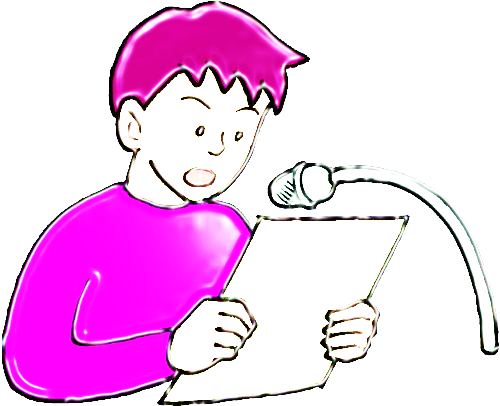 解词释义
1.医学上指由于体内潜在的进行性疾病而引起突然死亡。
2.用暴力把别人的东西夺过来，据为己有。
3.对可能发生的危险情况或错误倾向保持敏锐的感觉。
4.诚恳劝告的话，往往让人听起来不舒服。
猝死
抢劫
警惕
忠言逆耳
课文解读
状元成才路
状元成才路
状元成才路
状元成才路
状元成才路
状元成才路
状元成才路
状元成才路
状元成才路
状元成才路
认真读课文，理解“网络能造就人才，也能诱使许多对事物辨别能力差的人走向无底深渊”这句话的含义。
状元成才路
状元成才路
状元成才路
状元成才路
状元成才路
状元成才路
状元成才路
状元成才路
状元成才路
状元成才路
状元成才路
状元成才路
状元成才路
状元成才路
状元成才路
状元成才路
状元成才路
状元成才路
状元成才路
状元成才路
状元成才路
状元成才路
状元成才路
状元成才路
状元成才路
状元成才路
状元成才路
状元成才路
状元成才路
状元成才路
状元成才路
状元成才路
状元成才路
状元成才路
状元成才路
状元成才路
状元成才路
状元成才路
状元成才路
状元成才路
状元成才路
状元成才路
状元成才路
状元成才路
状元成才路
状元成才路
状元成才路
状元成才路
状元成才路
状元成才路
状元成才路
状元成才路
状元成才路
状元成才路
状元成才路
状元成才路
状元成才路
状元成才路
状元成才路
状元成才路
状元成才路
状元成才路
状元成才路
有效地利用资源就能获得成功，被不良信息捕获就会发生悲剧。
状元成才路
状元成才路
状元成才路
状元成才路
状元成才路
状元成才路
状元成才路
状元成才路
状元成才路
状元成才路
状元成才路
状元成才路
状元成才路
状元成才路
状元成才路
状元成才路
状元成才路
状元成才路
状元成才路
状元成才路
状元成才路
状元成才路
状元成才路
状元成才路
状元成才路
状元成才路
状元成才路
不健康的网站会给我们带来哪些害处？
它可以使我们的成绩一落千丈，使我们的视力衰退，精神萎靡，它不仅毒害着我们的身体，而且还腐蚀着我们的灵魂。
主题解说
本文是一篇演讲稿，从一名高三学生猝死说起，列举了不健康网站、沉湎于网络游戏对青少年的危害，然后对同学们提出希望：要把握好自己，利用好网络资源，不要被它控制和奴役。
1.我要和同学交流读了这篇文章的感受。
2.我的身边也有同学沉迷网络，我要劝劝他们。
活动内容
我们经常从电视或网络上获取信息，但这些媒体如果使用不当，会有一些不好的后果。请就怎样正确利用电视、网络等媒体的问题，展开讨论或辩论。
活动方法
1.联系实际，确定题目。针对怎样正确利用电视、网络等媒体的问题，展开讨论或辩论，应从我们自身存在的问题出发。例如，有的同学沉迷于网络游戏，上课不听讲导致成绩直线下降等，可以拟定“玩网络游戏好不好”的论题进行讨论。如果准备辩论，应精心选好辩论题。如“小学生上网好处多/小学生上网坏处多”等。
2.围绕题目，搜集资料。确定好讨论或辩论的题目后，成立学习小组搜集资料，把资料进行筛选、分类、整理，作好讨论或辩论的准备。
    3.分组活动，展示观点。在讨论或辩论时可以采用正方、反方的形式，小组代表发言，本组同学可以进行补充。同时注意倾听别人的看法。
活动示例
正方：小学生上网聊天、玩游戏好处多。
    反方：小学生上网聊天、玩游戏坏处多。